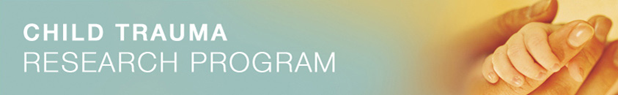 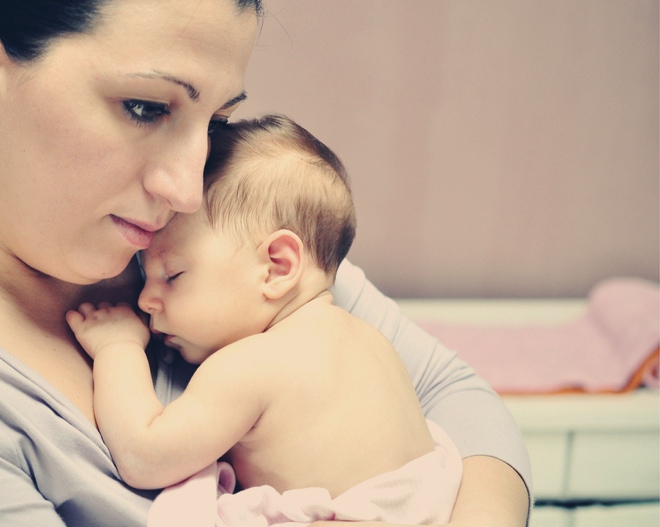 Melissa Hagan, PhD, MPH
UCSF Department of Psychiatry
San Francisco General Hospital
Melissa Hagan, MPH, PhD
UCSF Dept. of Psychiatry
San Francisco General Hospital
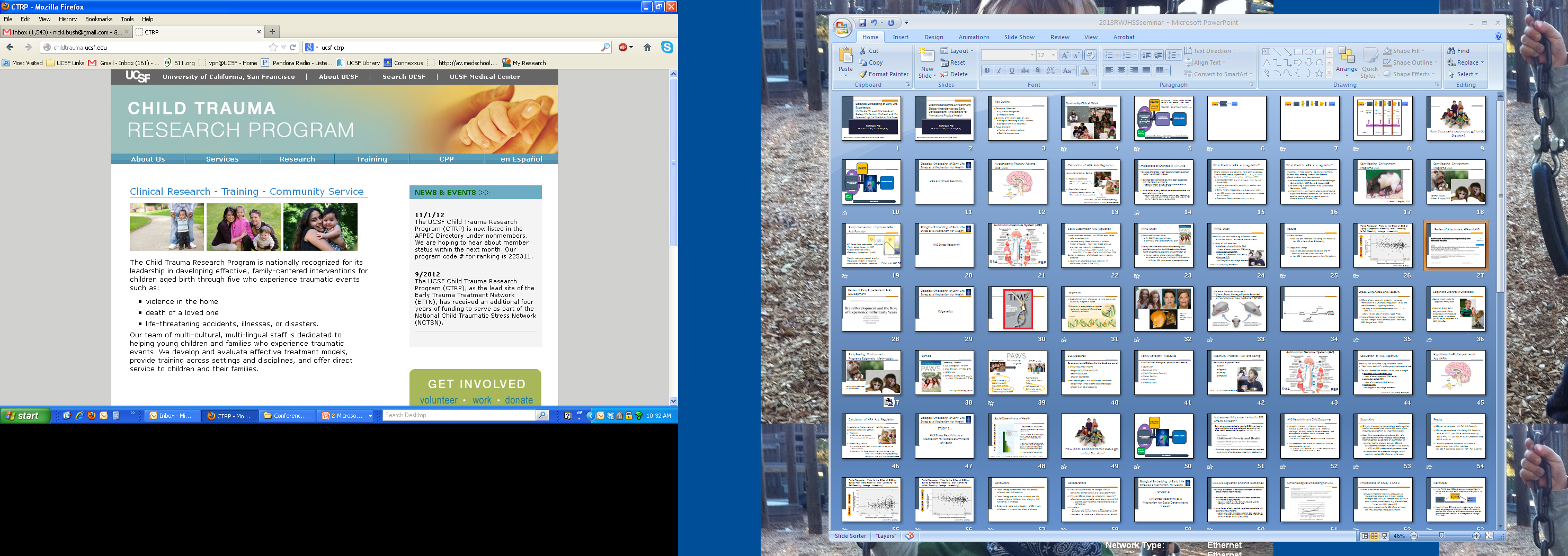 [Speaker Notes: The UCSF Child Trauma Research Program (CTRP) is the lead program of the Early Trauma Treatment Network, which is a center of the federally-funded National Child Traumatic Stress Network. 
CTRP provides free mental health services to families from diverse socio-economic and cultural backgrounds, with special commitment to low-income ethnic minority families. 
In addition we provide training in to pre-doctoral and post-doctoral psychology and social work interns as well as agency wide trainings to programs all over the world]
Child-Parent Psychotherapy
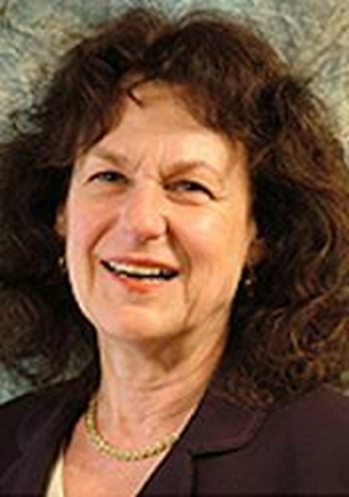 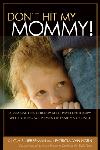 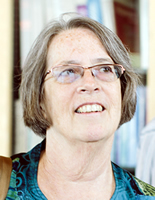 [Speaker Notes: The primary intervention model disseminated by CTRP is called Child-Parent Psychotherapy (CPP). 
This model was developed by Drs. Alicia Lieberman and Patricia Van Horn as a therapy for caregivers and children up to 6 years of age who have experienced traumatic events. 
Before telling you more about it, I’d like to spend a few minutes talking more generally about trauma in early childhood.]
A Continuum from Stress to Trauma
NormativeStress
Emotionally Costly Stress
Traumatic Stress
[Speaker Notes: What is trauma? It is one end of a continuum of stress.
Normative stress – expected stressors such as starting preschool, changing day cares, daily hassles
Emotionally costly stress – events that are less normative, such as bullying or mild parent conflict
Traumatic stress – threats to psychological and physical integrity: unpredictable, uncontrollable, potentially life-altering
How common is traumatic stress? (Next slide)]
Trauma and Toxic Stress in Early Childhood
Traumatic experiences disproportionately occur among children under the age of six 
Exposure to domestic violence
Physical, sexual and verbal abuse
Neglect
Accidental injury
Animal attacks
Danger to caregiver (which is equated by young children as danger to self)
[Speaker Notes: Traumatic experiences in early childhood are common and impactful. 
Events that impact adults, are even more disturbing to young children who lack the cognitive capacity to heal themselves or ask for help
There are also events that many people may not realize can be extremely scary for children – a mild car accident, danger to the caregiver: how the event impacts the child depends a lot on who that child is, their age, their internal and external resources. 
Next slide for symptoms.]
Trauma and Toxic Stress in Early Childhood
Disrupts typical developmental processes in infants,
toddlers, and preschoolers:
Prolonged temper tantrums
Sleep disturbances
Heightened Aggression
Social withdrawal
Post-traumatic play
Difficulty coping with frustration
Bouts of intense fear
Separation anxiety
Uncontrolled crying
Regression in developmental achievements
[Speaker Notes: Symptoms range in severity from PTSD to heightened physical aggression. 
Some symptoms are more obvious: children might relive the traumatic experience, talk about the experience incessantly or play about the experience often. 
Some symptoms are less obvious and seem to be more extreme versions of somewhat normal behaviors in childhood – temper tantrums that go on too long, skills a toddler had that now seem to be gone, sleep disturbances and nightmares.]
Trauma Also Transforms Stress
Everyday stresses are mistaken as threats

Over-reaction to routine frustrations

Under-reaction to signals of danger
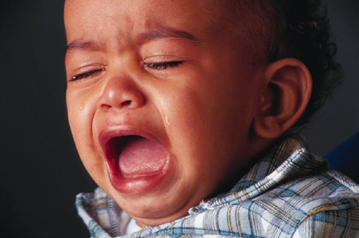 [Speaker Notes: For children exposed to trauma, “normal” stress is also transformed
As a result of the trauma or trauma-related symptoms, children may experience normal stressors as being less tolerable than usual. 
Subtle changes in routine, a caregiver leaving the room to do laundry, and other daily events can result in emotional meltdowns or withdrawal or acting out]
A consistent, caring relationship with the parent promotes resilience
“There is no such thing as a baby . . . A baby cannot exist alone, but is essentially part of a relationship”
- Winnicott (1964)
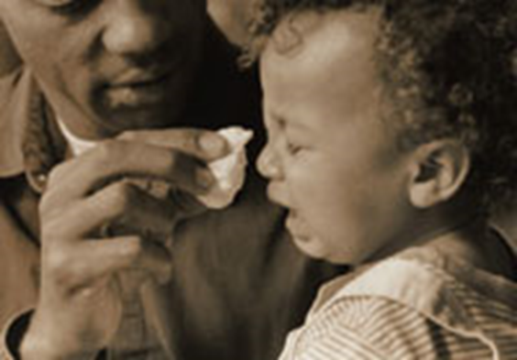 A caregiver is instrumental in:
decreasing child symptomatology
enhancing school performance
promoting social skills with peers and adults
[Speaker Notes: Unlike older children, young children are intimately linked with their caregiver – it is through the caregiver that children perceive and respond to the world.
And so, the primary caregiver is the most important resource for a child who has experienced a traumatic event. 
The caregiver and the relationship the child has with that caregiver influence a child’s response to a potentially traumatic experience and their ability to recover from trauma
Given this, Drs. Alicia Lieberman and Patricia Van Horn developed an intervention that targets that resource.]
Child-Parent Psychotherapy is a relationship-based approach
Dyadic therapy for caregivers and children under the age of six:
Attachment system: The main  organizer of responses to danger in early childhood
Parent stress and trauma may interfere with their ability to regulate child emotions
Mental health symptoms arise when children:
do not feel protected from external threat 
do not get relief from internal signals of danger
[Speaker Notes: CPP is a relationship-based intervention that recognizes the attachment system as the major organizer of young children’s response to toxic stress and trauma. 
CPP is based on the premise that children rely on parents for support in learning emotion regulation and if children don’t feel safe or comforted by their caregiver, regulation of emotions will be extremely difficult for them following trauma.]
Multi-Theoretical Approach to Treatment
Developmentally Informed
Attachment focus
Trauma-based 
Psychoanalytic theory
Social Learning processes
Cognitive–Behavioral strategies
Culturally attuned
[Speaker Notes: Child-Parent Psychotherapy takes a multi-theoretical approach to treating children exposed to trauma. 
This means that the therapy is grounded in psychoanalytic, attachment, and trauma theory.
It also includes social learning and cognitive behavioral intervention strategies as vehicles for change.]
Targets of Intervention (examples)
Caregivers’ and children’s maladaptive representations of themselves and each other
Caregiver-child interactions and behaviors that might interfere with the child’s mental health
Caregiver’s history of trauma and how it might impact their ability to support their child
Affect regulation for both child and caregiver
[Speaker Notes: Targets of the intervention include caregivers’ and children’s maladaptive representations of themselves and each other 
And caregiver-child interactions and behaviors that interfere with the child’s mental health. 
Affect regulation – supporting the child’s and the caregiver’s ability to recognize and express emotion in age-appropriate ways – is a critical part of this therapy.
Several modalities are used to get at these targets (Next Slide)]
Child-Parent PsychotherapyIntervention Modalities
Promote development: Play, language, touch 
Unstructured/reflective developmental guidance
Modeling protective behaviors
Interpretation: linking past and present
Emotional support
Concrete assistance, case management, crisis intervention
[Speaker Notes: In the context of joint child–mother sessions, the CPP therapist supports the dyad in using play, words, and other forms of interaction to express and respond to emotional needs
Through these activities, the caregiver and child are helped to co-create a narrative of their lives that includes the traumatic event 
One important goal of the therapist is to help child and caregiver “speak the unspeakable” -  breaking the taboo of silence about the trauma opens up opportunities for the child and caregiver to learn adaptive ways of coping with the trauma and the trauma-related symptoms
Speaking the unspeakable can also help restore trust in the attachment relationship because by talking about the trauma in age-appropriate ways can help children to feel that their fear is understandable by the caregiver and that the caregiver is doing everything that he or she can to keep the child safe.]
Child-Parent Psychotherapy: Does it work?
Five randomized controlled trials have shown:

Significant reductions in children’s PTSD symptoms
Decreases in child behavior problems and negative views of the self
Positive effects on attachment
Improvements in child cognitive functioning
Decreases in caregiver symptoms of distress functioning35,40,44
[Speaker Notes: Five randomized controlled trials have been conducted on CPP with a focus on a range of populations including
Maltreated infants and toddler in the child protection system 
Anxiously attached toddlers of low-income, Latina mothers 
Toddlers of middle-class depressed mothers 
Preschoolers who witnessed domestic violence against the mother in addition to other violence-related traumatic stressors
These studies have found that CPP significantly benefits participating caregivers and children in the short and longer-term]
Child-Parent Psychotherapy: Where and How
Offered at the main Child Trauma Research Program office at San Francisco General Hospital
CTRP has also partnered with the Tipping Point Foundation to offer services through various community agencies 
Families already being  served by the community-based agency partners have access to a clinician who is trained in CPP
[Speaker Notes: As I mentioned earlier, CPP was developed by the founders of the Child Trauma Research Program. 
Staff and supervised trainees offer CPP at the program’s main office which is located at San Francisco General Hospital. 
Families do not need to be patients of or affiliated with the General in anyway to receive services and all services are free. 
We have also partnered with Tipping Point Foundation to offer child-parent psychotherapy in the community through community-based agencies. 
Families who are already being seen at various community-based agencies can gain access to a CPP clinician.
However, the bulk of our services are offered through the hospital.]
Child-Parent Psychotherapy: Where and How
Family referred to intake coordinator who conducts an intake phone call
Master’s or doctoral level clinician meets with family for extensive, multi-visit assessment of caregiver, child, and relationship functioning
Dyadic therapy is conducted usually on a weekly basis for 60-90 minutes with both caregiver and child simultaneously
Length of treatment varies
[Speaker Notes: CPP is offered to families of children under the age of 6 who have experienced an interpersonal trauma (which can include anything from unexpected lengthy separation from a primary caregiver to child maltreatment to community violence)
Any agency, provider, or family can refer to us by contacting our intake coordinator. 
The Intake coordinator conducts a screening interview with the family or referral source on the phone
The primary caregiver then visits our office on his or her own to learn more about the therapy and to sign up for services if they choose
Because we are funded to conduct research on the effectiveness of the therapy, caregivers consent to participating in research-based assessment activities that both inform their treatment and research on trauma and CPP.
Psychosocial assessment includes measures of caregiver mental health, child cognitive functioning, child behavior at home and at school, videotaped play interaction between caregiver and child
Dyadic therapy is weekly and usually an hour long
Length of treatment varies depending on the complexity of the case. In published randomized control trials, the length of treatment was 1 year, with an average of 32.82 sessions across all the RCTs.]
Does CPP Improve Biological Functioning?
Newest research initiative is to test impact of CPP  on biomarkers
Stress response system
Immune system
Cellular Aging

Recruiting biological mothers and young children (ages 3-6) exposed to interpersonal trauma for assessment and treatment with CPP
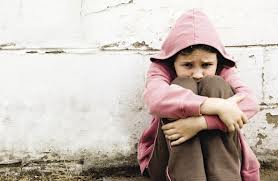 Referring Families to the Child Trauma Research Program
Contact the Intake Coordinator:
Maria Torres, LMFT
Phone: 415-206-5311
Additional Resources
National Child Traumatic Stress Network
http://www.nctsn.org

Zero to Three: The Impact of Trauma
http://www.zerotothree.org/maltreatment/trauma/trauma.html
General Recommendations
Recognize the possible traumatic origins of children’s behavioral problems and to ask the parents about frightening or upsetting events that the child may have experienced 
Adopt an attitude of hope and support toward parents who disclose violence and trauma; treating parents with empathy and respect will help them engage in difficult conversations.
Provide appropriate referrals to mental health professionals and other community sources of support.